Connotations, Economic Impacts and Key Measures of “One Belt and One Road” Strategy

Head of Research Department of Foreign Economic Relations     Zhao Jinping
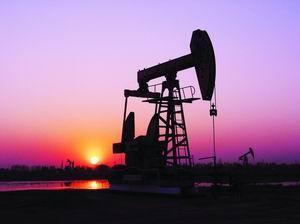 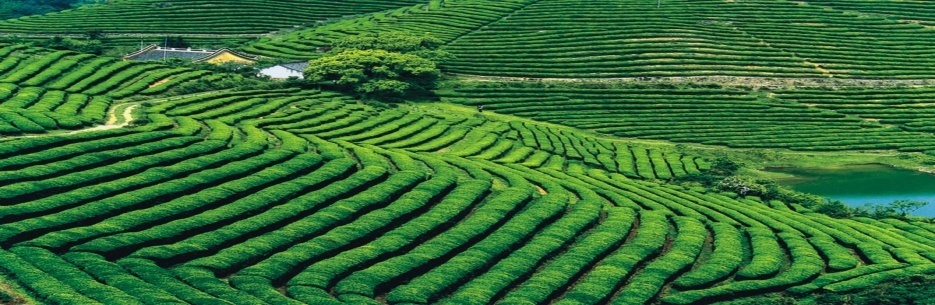 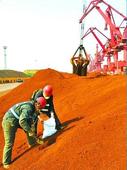 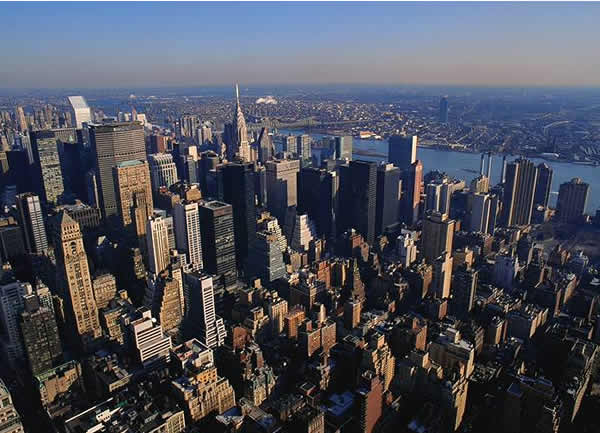 3
3
Contents
Connotations of "One Belt and One Road" Strategy
1
Overlook on Economic Impacts of "One Belt and One Road" Strategy
2
Framework and Measures for Promoting "One Belt and One Road" Strategy
3
DRC  Research Department of Foreign Economic Relations部
China has become a great power in the world
GDP of emerging economies in the world’s total (%)
GDP of developed economies in the world’s total (%)
DRC  Research Department of Foreign Economic Relations
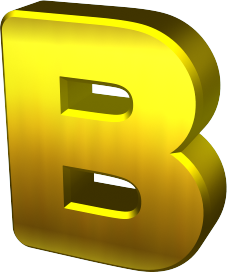 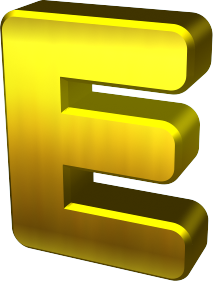 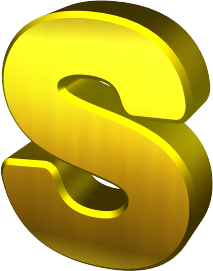 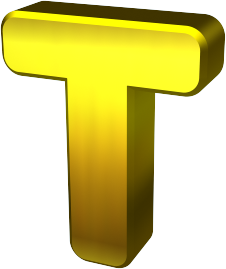 China issued the Vision and Actions on Jointly Building Silk Road Economic Belt and 21st-Century Maritime Silk Road
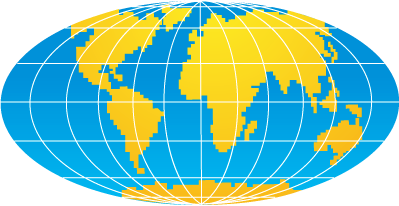 Historical inheritance, major power responsibility, opening-up and inclusion, cooperation and win-win, external and internal cultivation, marine and land coordination, east and west orientations, economy and trade first, facility interconnection, role of market
-- Connotations of “One Belt and One Road”
[Speaker Notes: China issued the Vision and Actions on Jointly Building Silk Road Economic Belt and 21st-Century Maritime Silk Road 
Historical inheritance, major power responsibility, opening-up and inclusion, cooperation and win-win, external and internal cultivation, marine and land coordination, east and west orientations, economy and trade first, facility interconnection, role of market
-- Connotations of “One Belt and One Road”]
The Silk Road region has playing an increasingly important role in the global economy
Population
Agriculture
Industry
Net foreign capital inflow
Imports
Outports
3
3
Contents
Connotations of "One Belt and One Road" Strategy
1
Overlook on Economic Impacts of "One Belt and One Road" Strategy
2
Framework and Measures for Promoting "One Belt and One Road" Strategy
3
DRC  Research Department of Foreign Economic Relations
The economic development of the Silk Road region has made more obvious contributions to the global growth
DRC  Research Department of Foreign Economic Relations
The economic growth of the Silk Road region is highly dependent on cross-border trade and investment growth
DRC  Research Department of Foreign Economic Relations
[Speaker Notes: The economic growth of the Silk Road region is highly dependent on cross-border trade and investment growth

Dependence on trade (%)
World			Silk Road

Dependence on net foreign capital inflow (%)
World			Silk Road]
Silk Road region is one of the regions enjoying the fastest growth in global trade and cross-border investment
DRC  Research Department of Foreign Economic Relations
[Speaker Notes: Silk Road region is one of the regions enjoying the fastest growth in global trade and cross-border investment

Annual average growth rate of foreign trade (%)
World			Silk Road

Annual average growth rate of net foreign capital inflow (%)
World			Silk Road]
Regions along “One Belt and One Road” boast huge development space
DRC  Research Department of Foreign Economic Relations
[Speaker Notes: Regions along “One Belt and One Road” boast huge development space

Groups by per capita GDP in 2013 (%)

Above USD20,000		USD10,000-20,000		Below USD10,000

Average per capita GDP of the groups (USD)
World average
Average of Silk Road region
Below USD10,000
USD10,000-20,000 
Above USD20,000]
Countries along the Silk Road are important trade and investment partners of China
[Speaker Notes: Countries along the Silk Road are important trade and investment partners of China

Annual average growth rate of China’s trade with and investment in Silk Road region in recent 10 years
Trade		Investment

Proportion in China’s total in 2013
Trade		Investment		Project contracting]
经济持续增长的新动力
1
结构调整的助推器
2
对中国经济五大影响
能源和资源的安全保障
3
培育中国跨国企业的重要平台
4
互利共赢区域合作网络的桥梁和纽带
5
国务院发展研究中心对外经济研究部  赵晋平
Industries 
obtaining benefit
Industries related to infrastructure construction
Industries related to resources and energy
Equipment manufacturing
Service industries such as financial and
 telecommunications industries
Transportation industry
Industries benefiting most from “One Belt and One Road” Initiative
[Speaker Notes: Industries benefiting most from “One Belt and One Road” Initiative

Industries obtaining benefit

Industries related to infrastructure construction
Industries related to resources and energy
Equipment manufacturing
Service industries such as financial and telecommunications industriesTransportation industry]
Difficulties 
and obstacles
Slow progress in regional economic integration
Low proportion of trade investment in the region
Many obstacles for trade and investment relations
Lagging infrastructure construction
Interruption and adverse impacts of 
non-economic factors
Factors restricting trade and investment cooperation of “One Belt and One Road”
[Speaker Notes: Factors restricting trade and investment cooperation of “One Belt and One Road”

Difficulties and obstacles

Slow progress in regional economic integration
Low proportion of trade investment in the region
Many obstacles for trade and investment relations
Lagging infrastructure construction
Interruption and adverse impacts of non-economic factors]
3
3
Contents
Connotations of "One Belt and One Road" Strategy
1
Overlook on Economic Impacts of "One Belt and One Road" Strategy
2
Framework and Measures for Promoting "One Belt and One Road" Strategy
3
DRC  Research Department of Foreign Economic Relations部
Three opportunities for China in “One Belt and One Road” Initiative
Expand foreign trade
Three opportunities
Promote interconnection with neighboring regions
Accelerate “going global” of enterprises
[Speaker Notes: Three opportunities for China in “One Belt and One Road” Initiative

Expand foreign trade

Three opportunities

Accelerate “going global” of enterprises
Promote interconnection with neighboring regions]
New impetus for sustainable economic growth
1
Booster for structural adjustment
2
Five major impacts on Chinese economy
Security support for energy and resources
3
Important platform for culturing China’s multinationals
4
Bridge between mutually beneficial regional cooperation network
5
Research Department of Foreign Economic Relations, DRC of the State Council  Zhao Jinping
[Speaker Notes: Five major impacts on Chinese economy

New impetus for sustainable economic growth
Booster for structural adjustment
Security support for energy and resources
Important platform for culturing China’s multinationals
Bridge between mutually beneficial regional cooperation network]
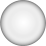 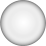 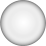 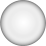 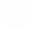 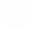 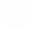 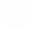 Reform in administration policy  for “going global” is extremely urgent
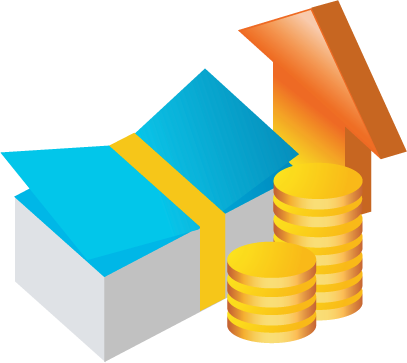 Liberalization
Deepen opening-up, raise trade liberalization
Market-based
Give play to adjustment role of market, reduce administrative intervention
More convenient
Create a convenient environment for enterprises to conduct cross-border trade
DRC  Research Department of Foreign Economic Relations
[Speaker Notes: Reform in administration policy  for “going global” is extremely urgent

Liberalization 		Market-based		More convenient

Deepen opening-up, raise trade liberalization
Give play to adjustment role of market, reduce administrative intervention
Create a convenient environment for enterprises to conduct cross-border trade]
Key measures to promote “One Belt and One Road” Initiative
DRC  Research Department of Foreign Economic Relations
[Speaker Notes: Key measures to promote “One Belt and One Road” Initiative

Make an overall plan and reasonable layout
Accelerate relevant free trade arrangements

Key measures

Prepare to establish regional policy financial institutions
Select large projects to promote infrastructure interconnection]
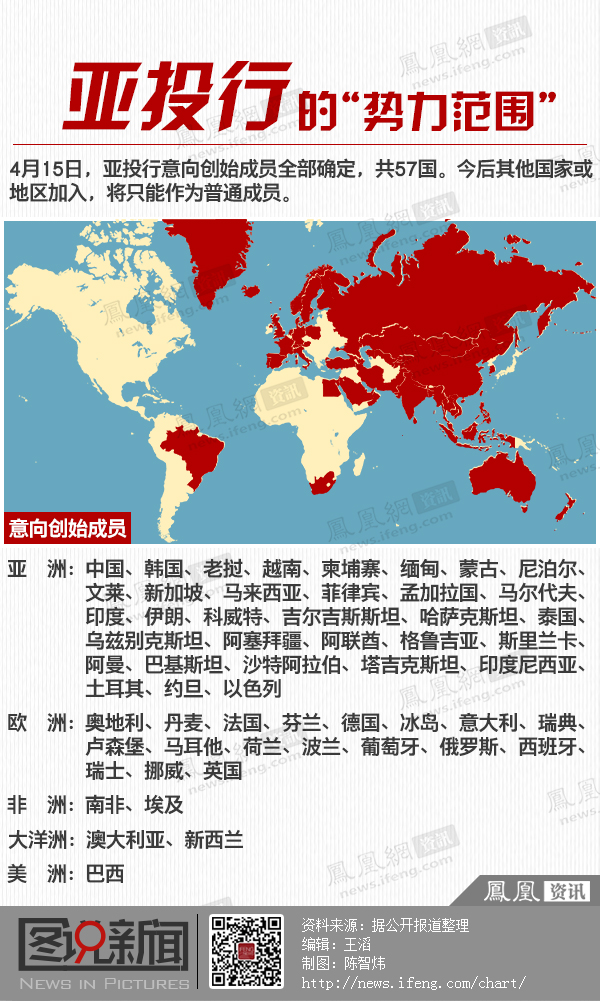 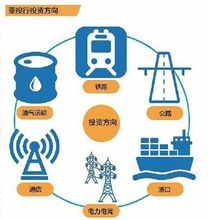 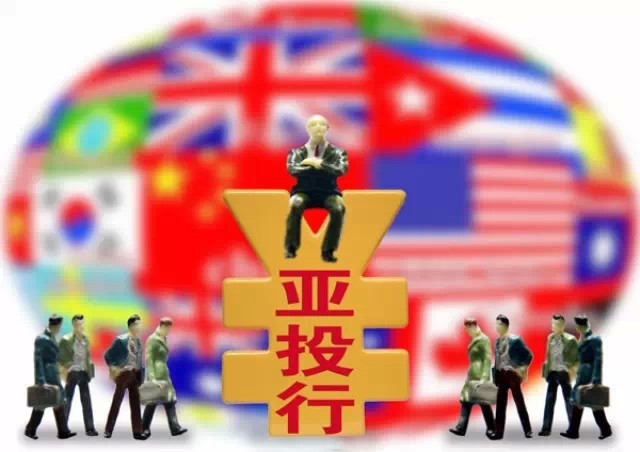 20
Focuses of domestic section
Build a new model for coordinated development of 
East, Middle and West China
Construct an international corridor connecting 
East, South, West and North China
Development focuses of domestic section of “One Belt and One Road”
Establish a new platform for trade and investment 
cooperation and opening-up
Boost adjustment of domestic industrial layout
DRC  Research Department of Foreign Economic Relations
[Speaker Notes: Focuses of domestic section

Development focuses of domestic section of “One Belt and One Road”

Build a new model for coordinated development of East, Middle and West China
Construct an international corridor connecting East, South, West and North China
Establish a new platform for trade and investment cooperation and opening-up
Boost adjustment of domestic industrial layout]
Construct an international corridor connecting East, Middle and West China
Pilot Cross-border Development and Opening-up Zone (border opening-up platform)
China (Inland City) Pilot Free Trade Zone (estimated)
China (Tianjin) Pilot Free Trade Zone
China (Shanghai) Pilot Free Trade Zone
China (Fujian) Pilot Free Trade Zone
China (Guangdong) Pilot Free Trade Zone
China (Xinjiang) Pilot Asia-Europe Cooperation Zone (recommended)
Hainan International Tourism Island
22
[Speaker Notes: Construct an international corridor connecting East, Middle and West China

China (Inland City) Pilot Free Trade Zone (estimated)
China (Xinjiang) Pilot Asia-Europe Cooperation Zone (recommended)

Pilot Cross-border Development and Opening-up Zone (border opening-up platform)
China (Tianjin) Pilot Free Trade Zone
China (Shanghai) Pilot Free Trade Zone
China (Fujian) Pilot Free Trade Zone
China (Guangdong) Pilot Free Trade Zone
Hainan International Tourism Island]
Thank You !
Thank You !
Thank You !
Thank You !
Thank You !
Thank You !
Thank You !
Thank You !